indyreads now has ebooks and 
e-audiobooks in community languages, including: 

Chinese / 中文
French /  Français
German / Deutsch
Italian / Italiano
Polish / Polski
Portuguese /  Português
Romanian / Română
Russian / Pусский
Spanish / Español
Vietnamese / Tiếng Việt 

Ask the library staff for more information!
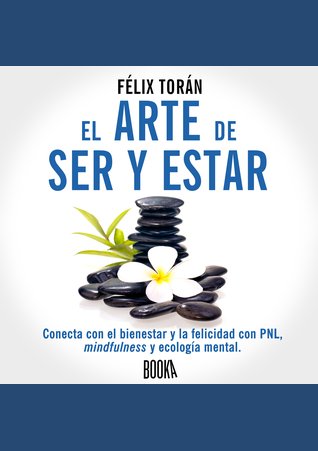 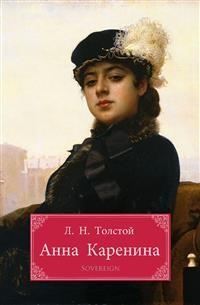 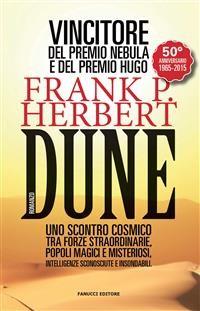 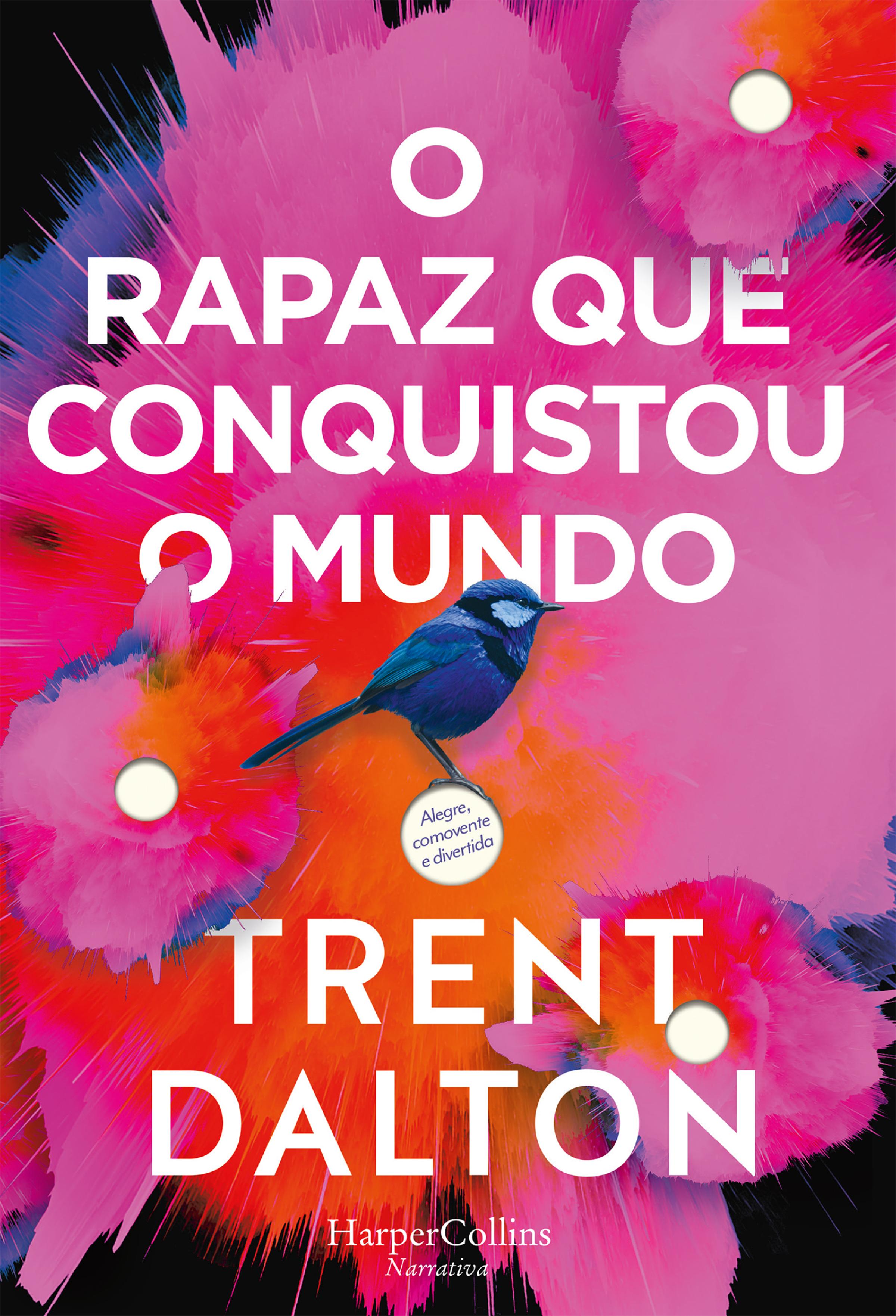 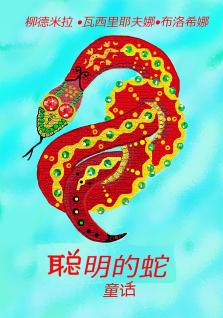 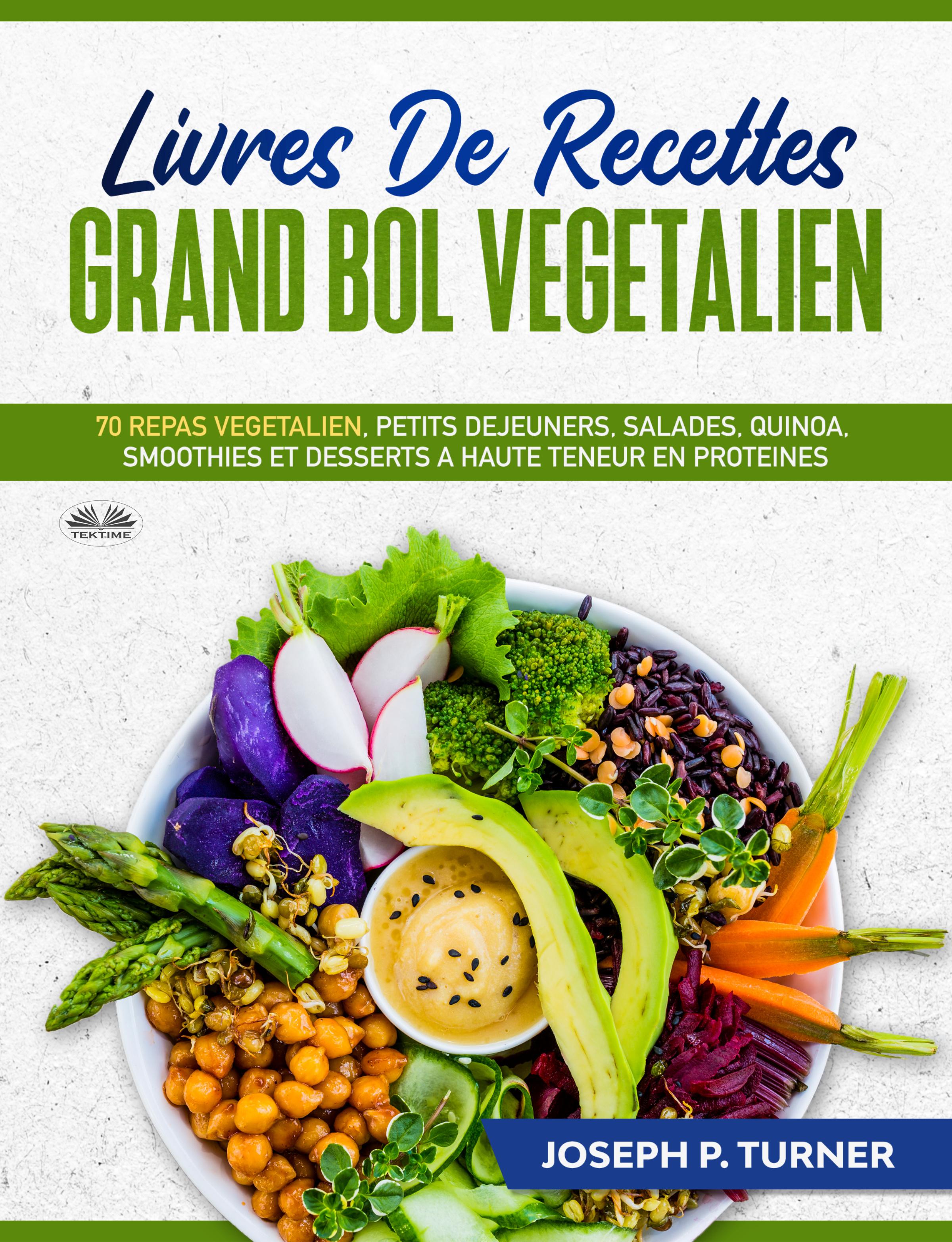 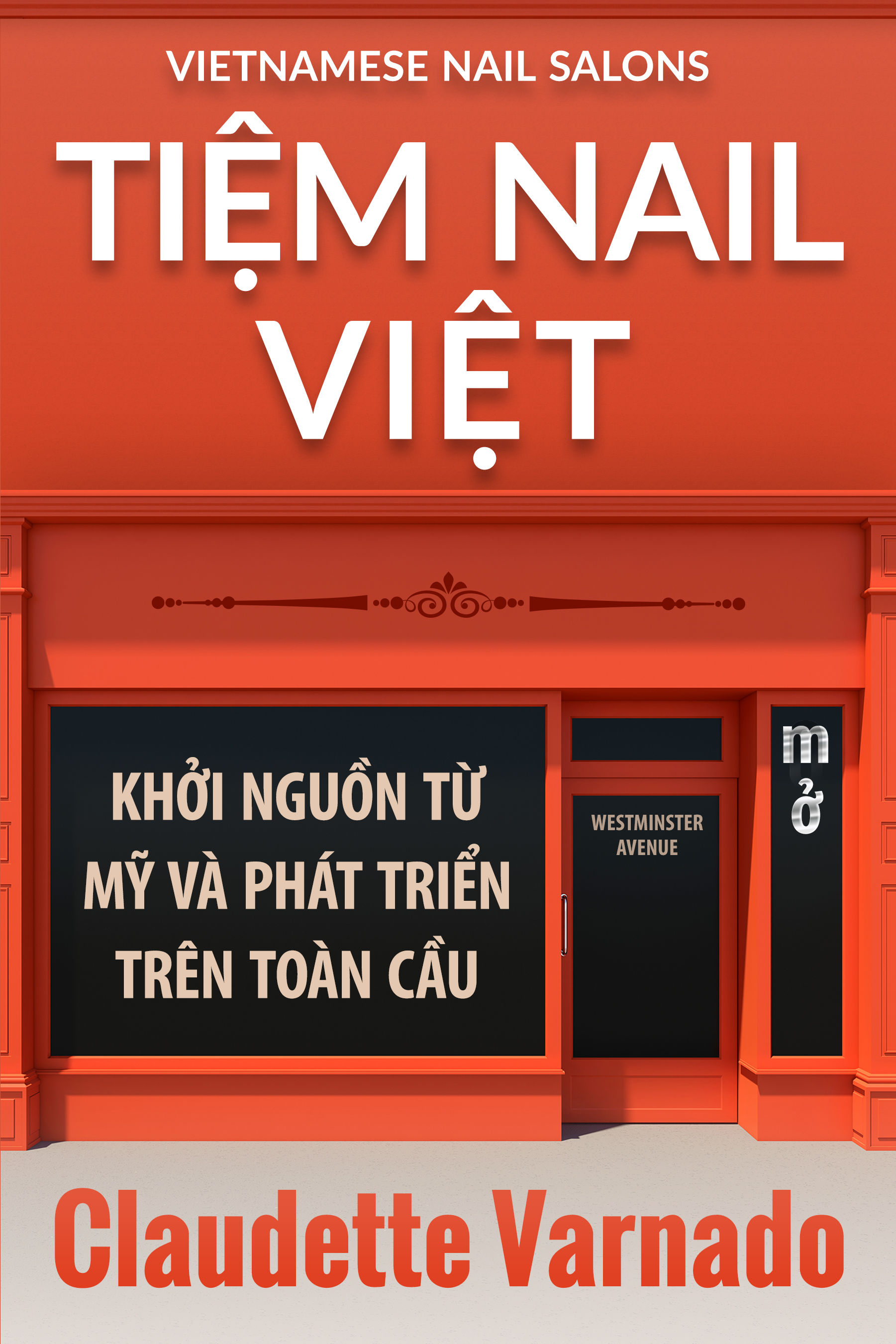 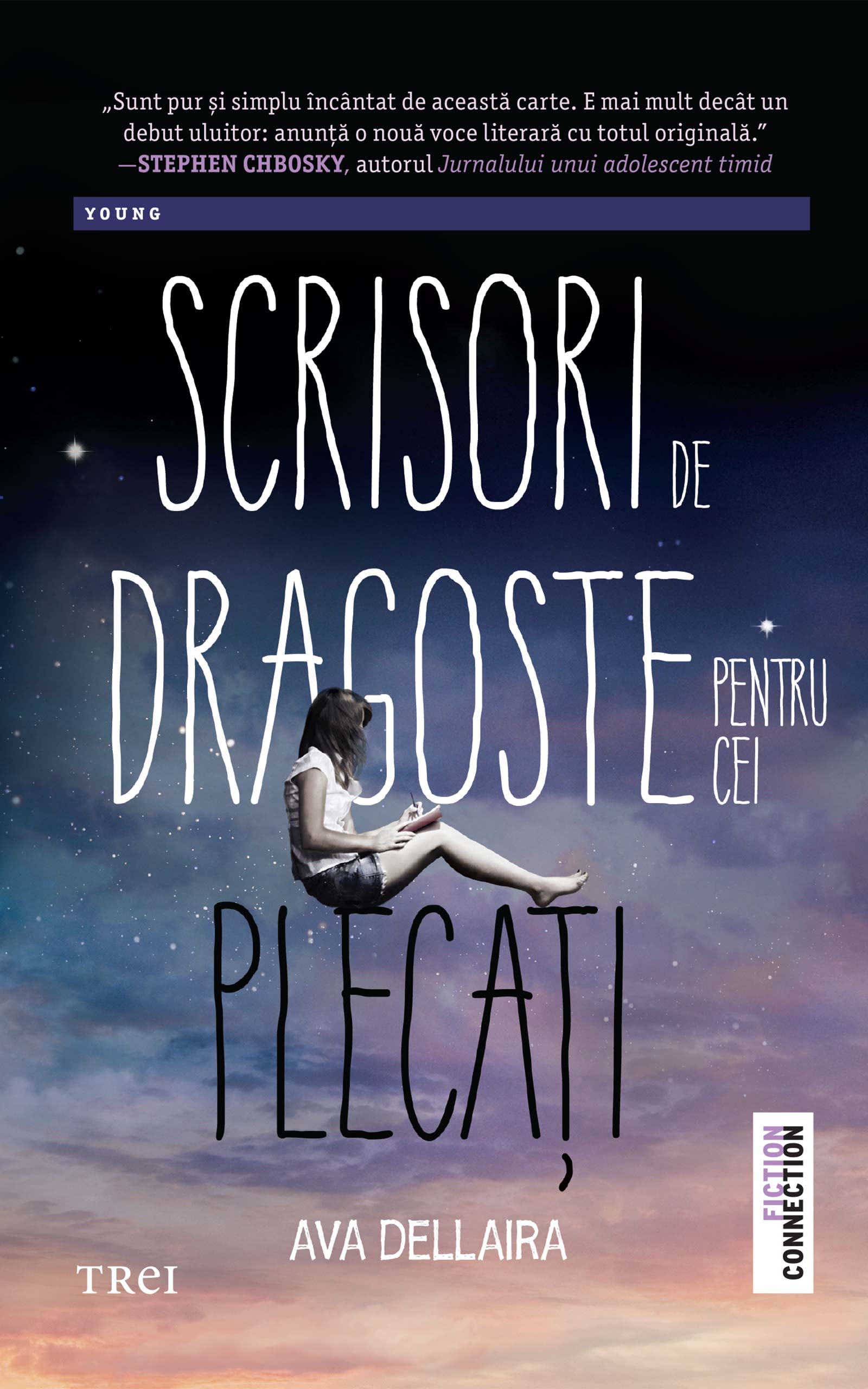